クレジットカードと個別方式クレジットの利用額
資30
C
●クレジットカードショッピングと個別方式クレジットの信用供与額
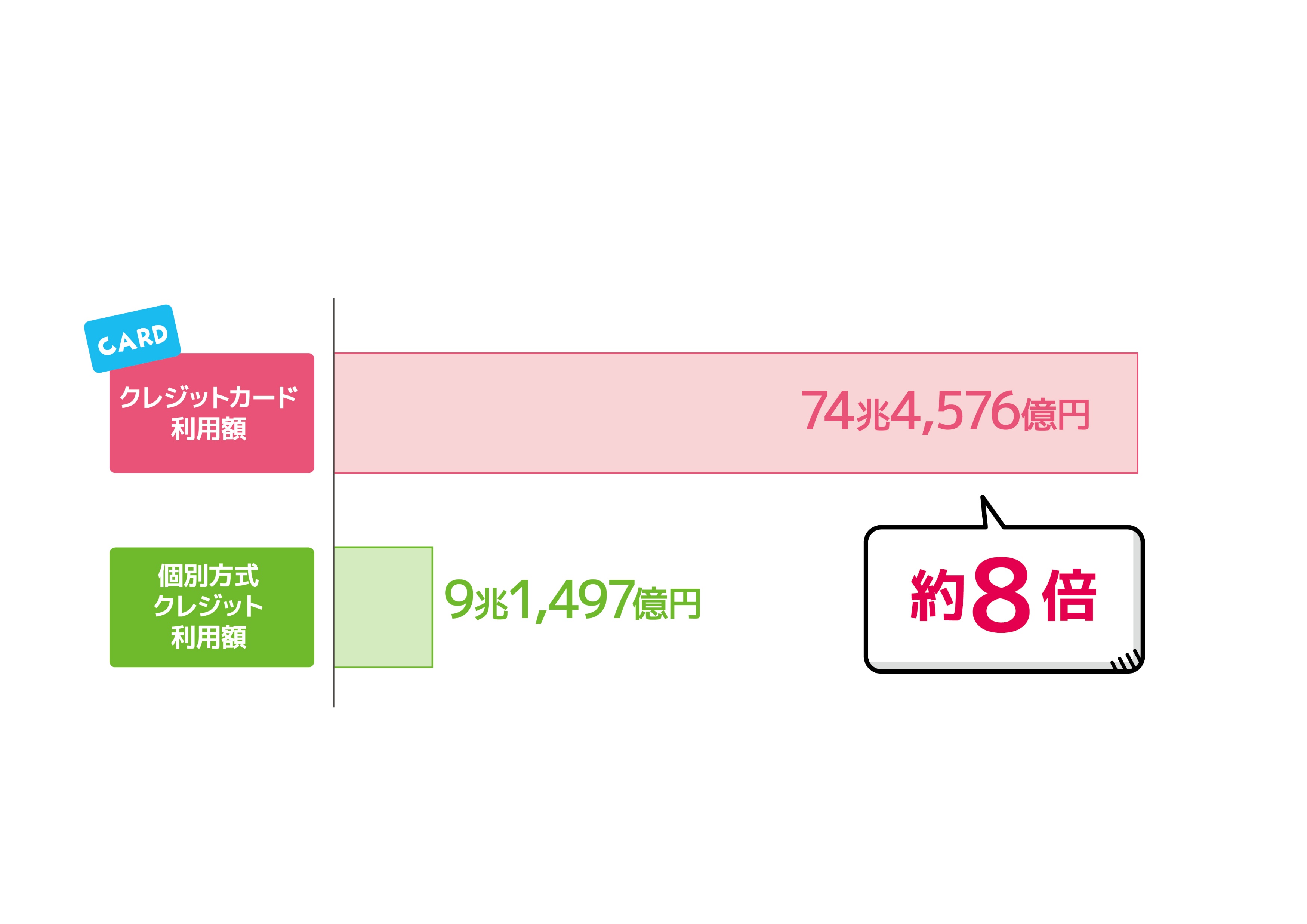 ※個別方式クレジット＝ショッピングクレジット。
出典：一般社団法人日本クレジット協会「日本のクレジット統計 2020年版」
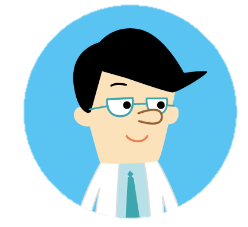 個別方式のクレジットよりも、
クレジットカードのほうが多く活用されていることが分かります。